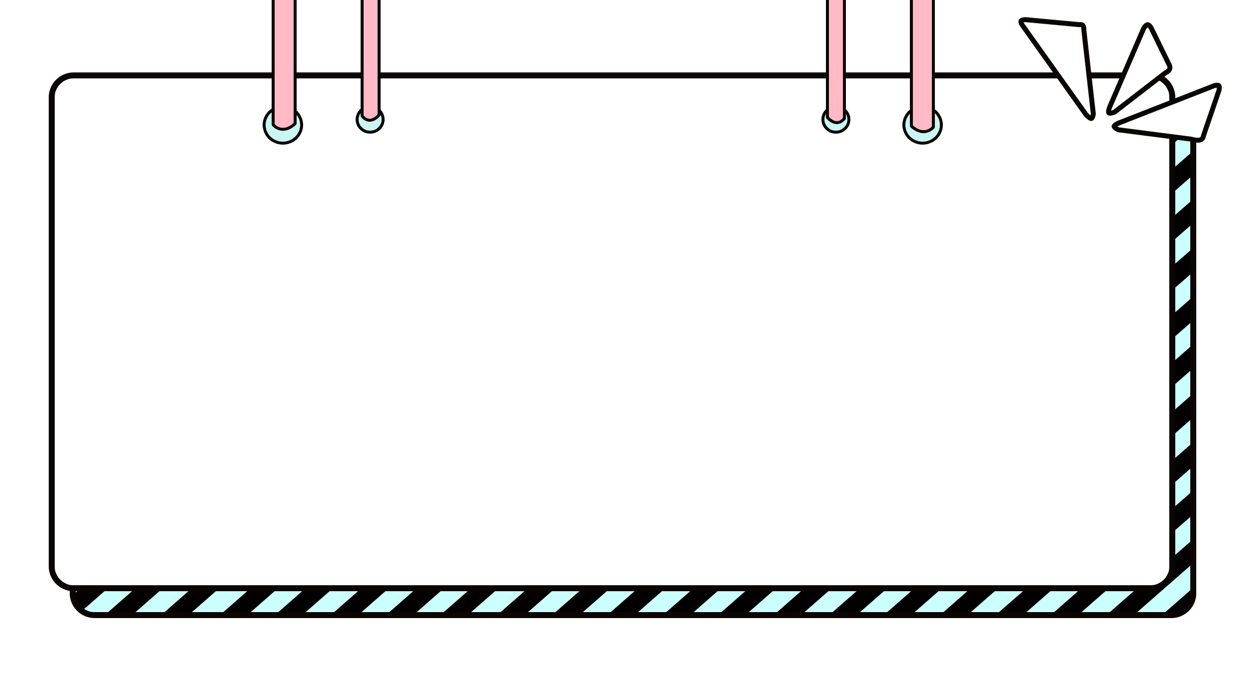 Khởi động
1. Nói tên các con vật ẩn trong tranh
Khỉ
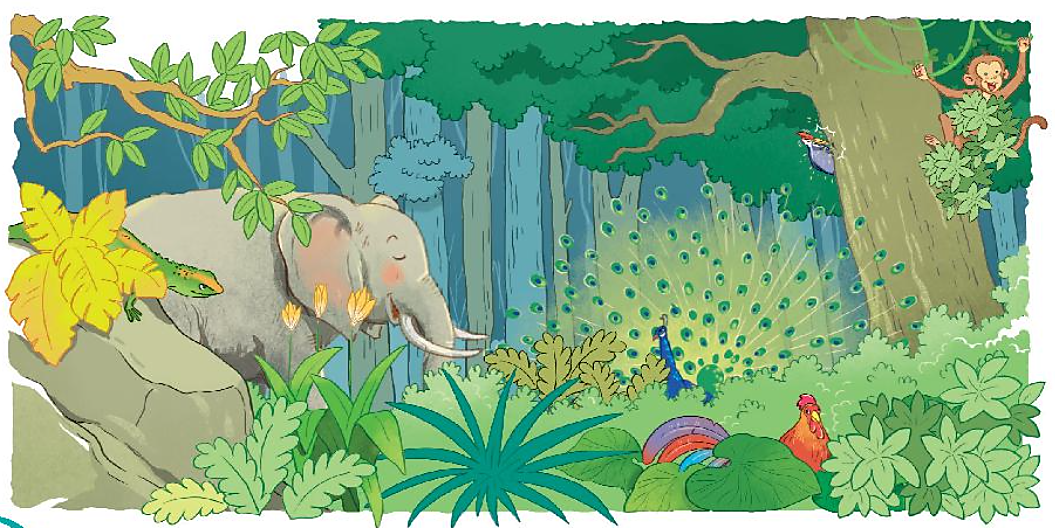 Chim gõ kiến
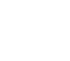 voi
Kỳ nhông
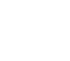 Chim công
Gà rừng
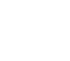 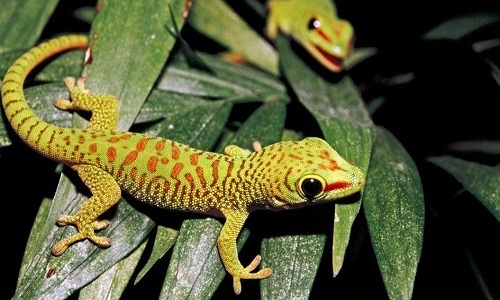 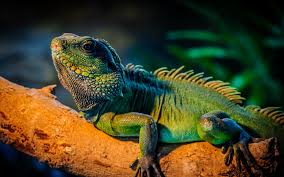 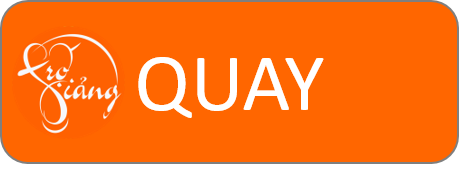 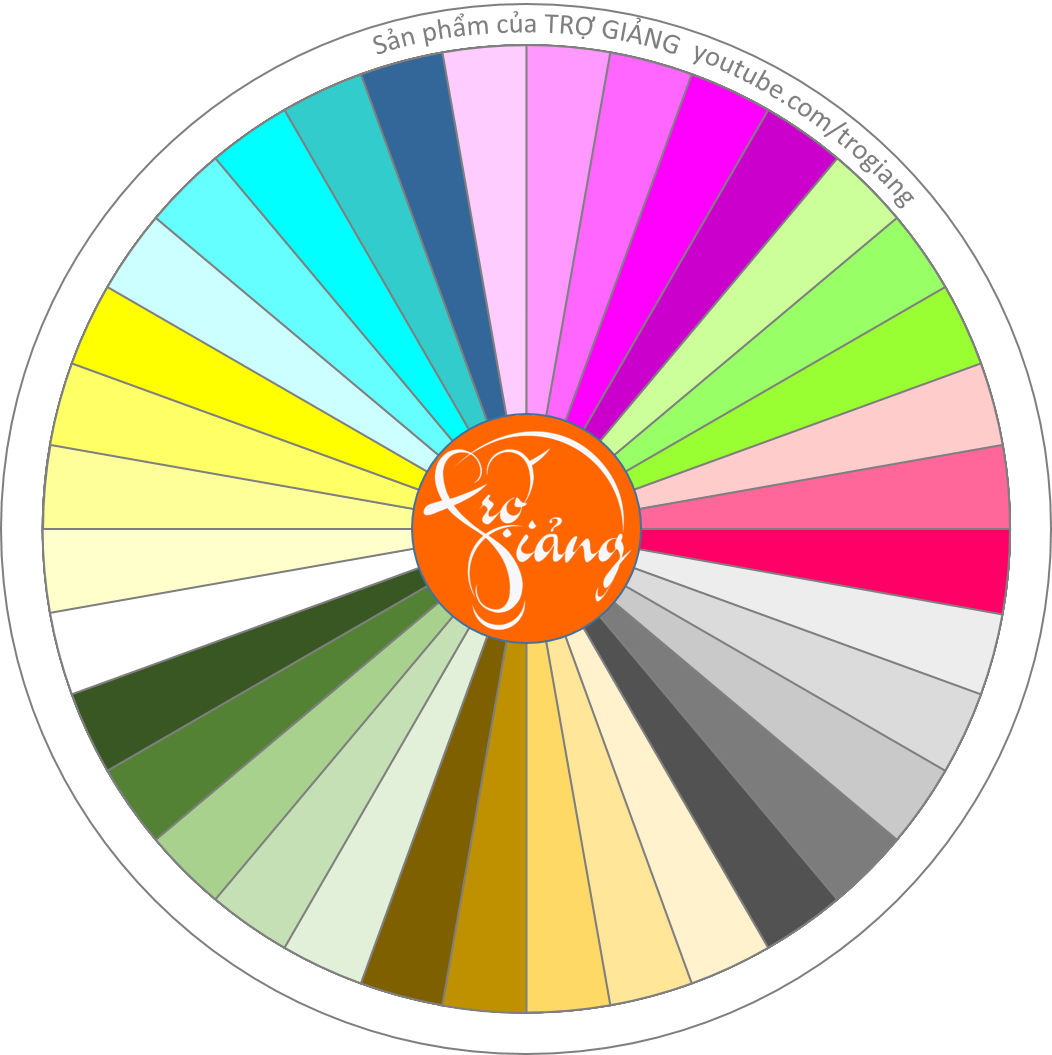 BÁNH XE MAY MẮN
HỒNG NGỌC
KHÔI
KHẢI
LAN
HOÀNG
KHẢI
THU TRANG
QUỲNH ANH
MAI ANH
QUÝ
TRÚC
UYÊN
THUẬN
HÀ LINH
THANH VÂN
TRƯỜNG
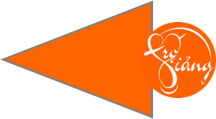 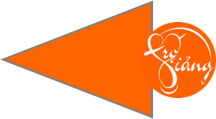 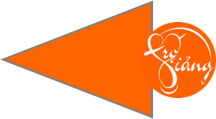 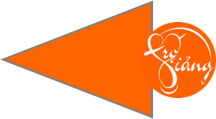 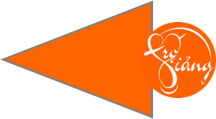 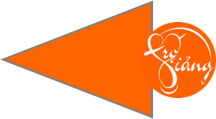 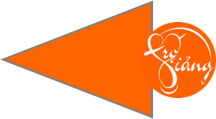 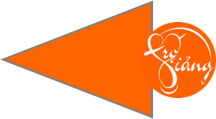 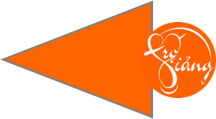 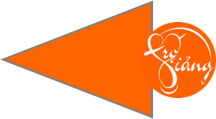 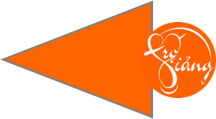 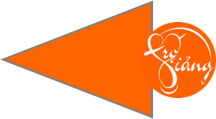 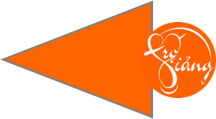 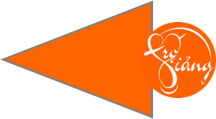 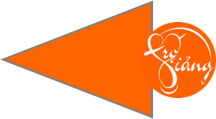 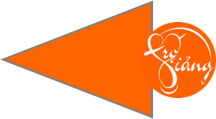 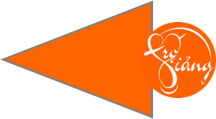 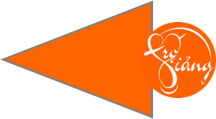 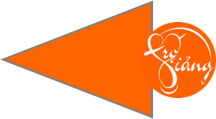 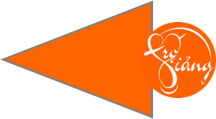 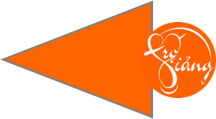 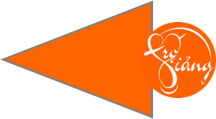 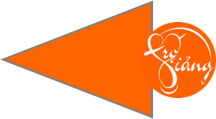 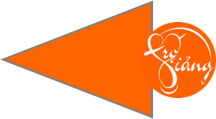 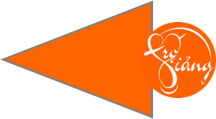 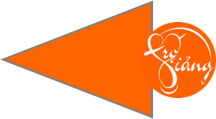 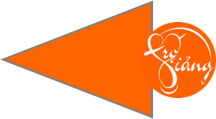 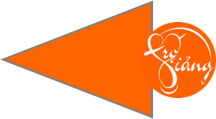 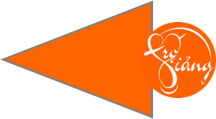 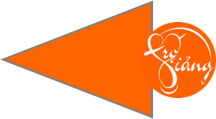 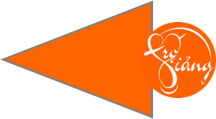 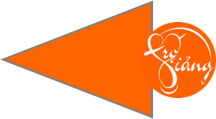 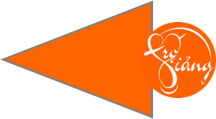 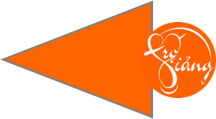 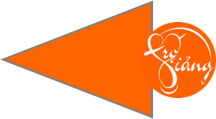 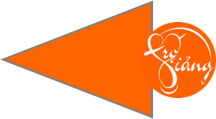 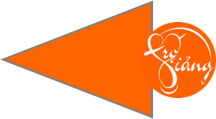 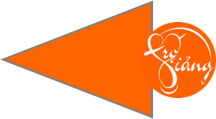 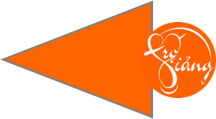 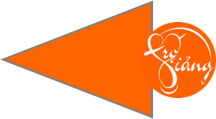 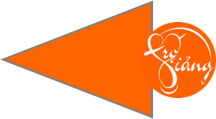 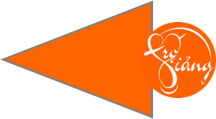 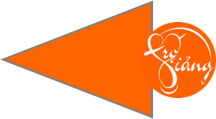 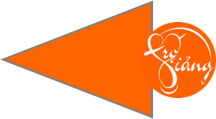 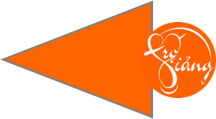 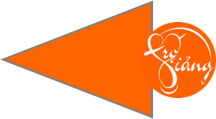 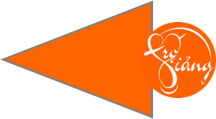 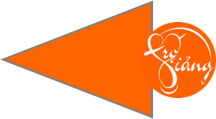 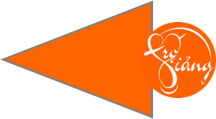 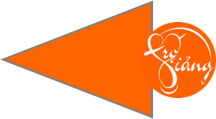 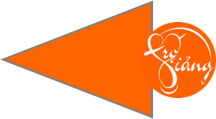 TẠ NGỌC
HƯNG
THĂNG
N BẢO NGỌC
THU HƯƠNG
NGỌC ANH
HẢI NAM
MINH HIỀN
TÙNG LÂM
NHẬT NAM
BẢO AN
TÙNG
THẢO AN
GIA PHÚC
THANH PHƯƠNG
MINH PHÚC
HÀ PHƯƠNG
MINH
KHÁNH NGỌC
MINH NGỌC
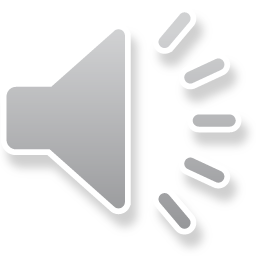 1. Nói tên các con vật ẩn trong tranh
Khỉ
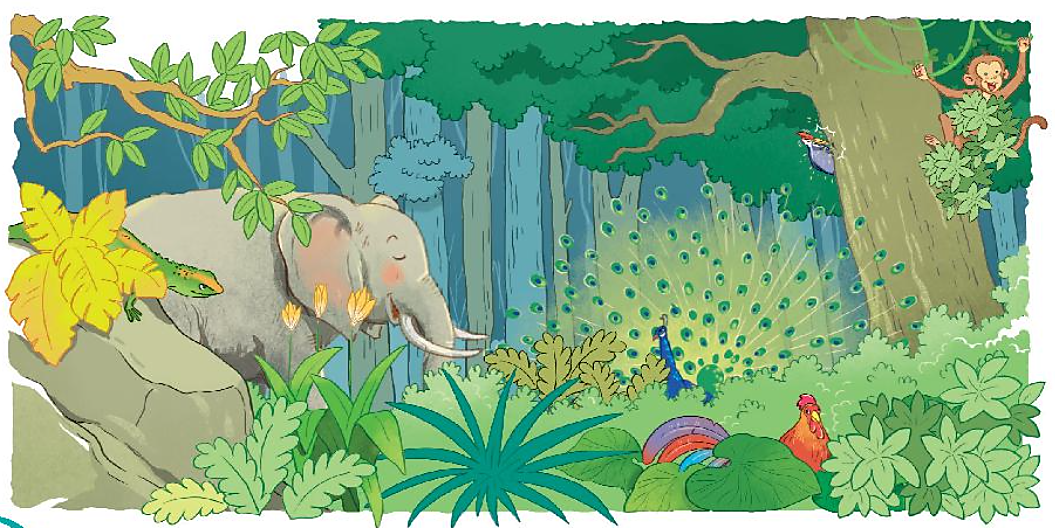 Chim gõ kiến
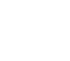 voi
kì nhông
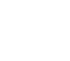 Chim công
Gà rừng
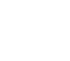 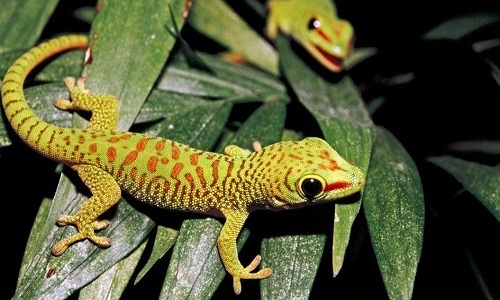 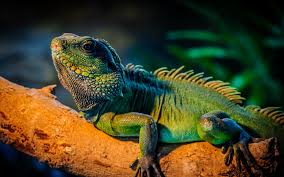 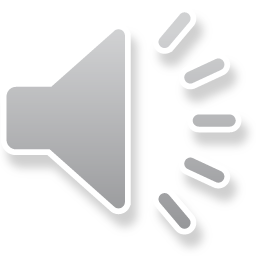 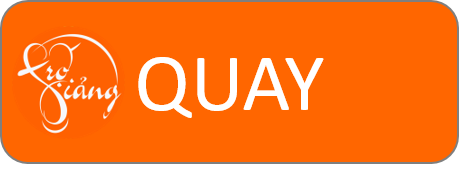 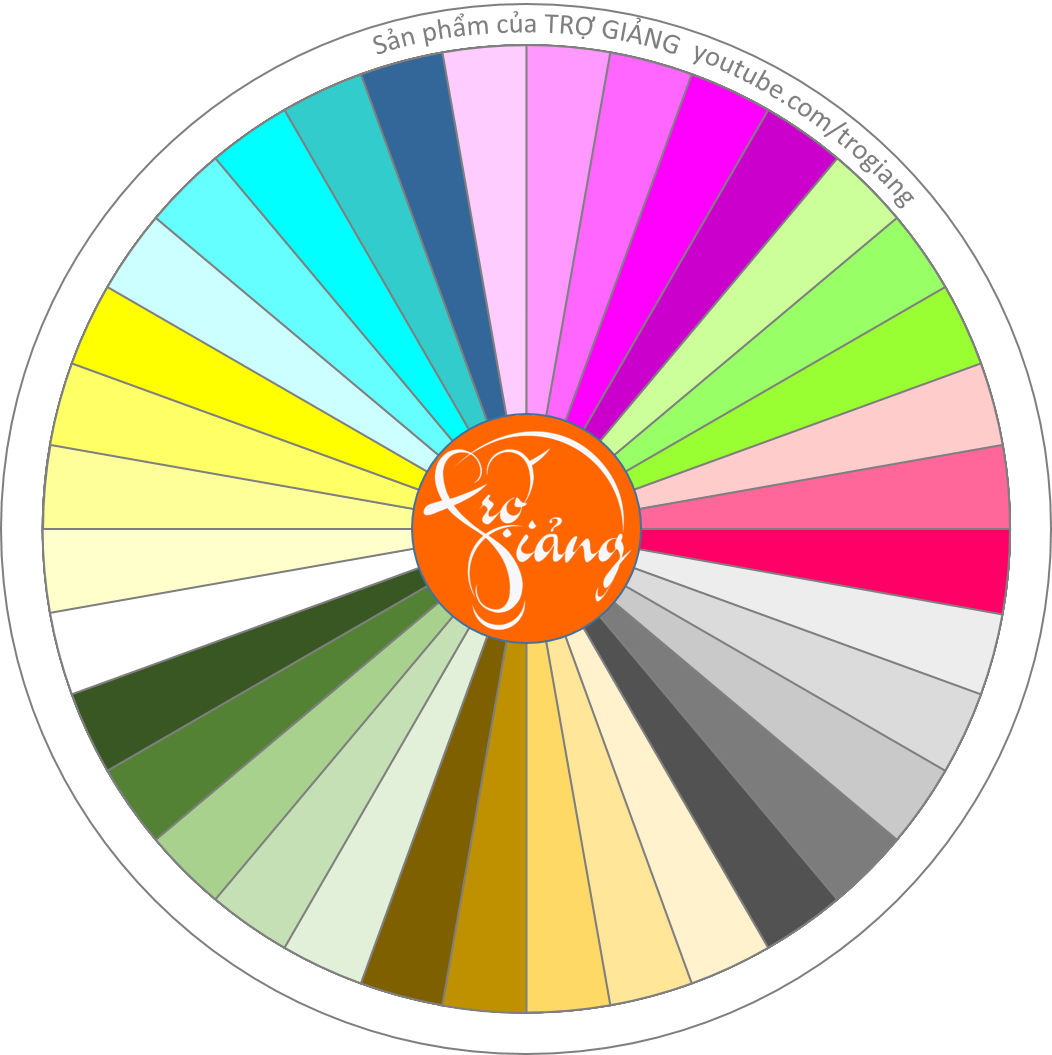 BÁNH XE MAY MẮN
HỒNG NGỌC
KHÔI
KHẢI
LAN
HOÀNG
KHẢI
THU TRANG
QUỲNH ANH
MAI ANH
QUÝ
TRÚC
UYÊN
THUẬN
HÀ LINH
THANH VÂN
TRƯỜNG
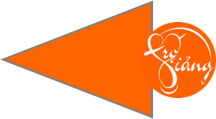 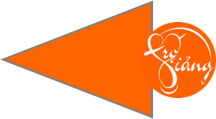 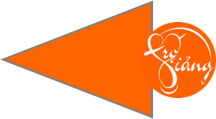 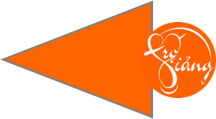 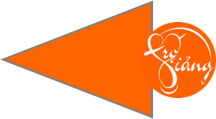 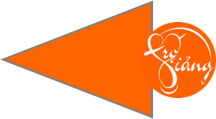 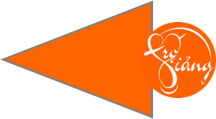 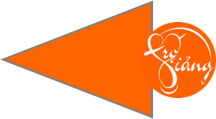 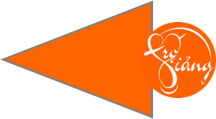 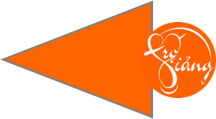 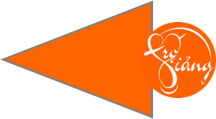 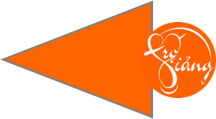 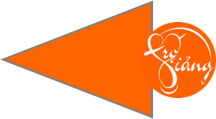 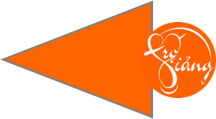 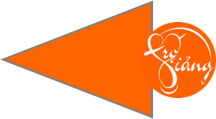 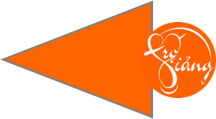 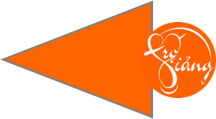 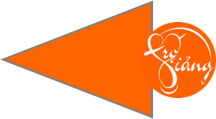 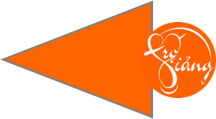 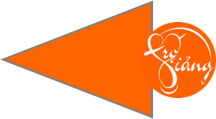 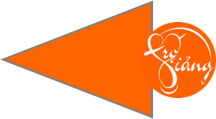 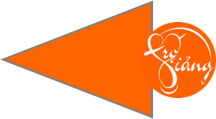 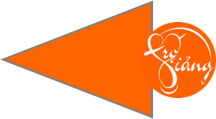 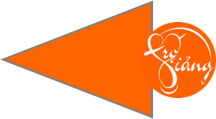 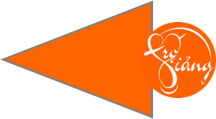 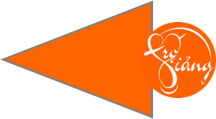 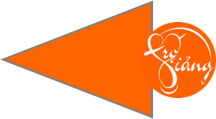 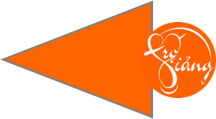 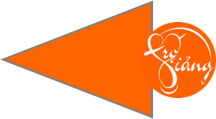 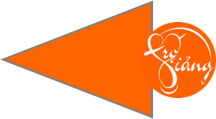 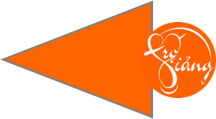 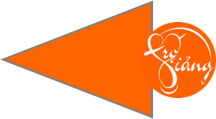 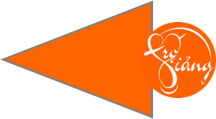 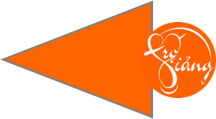 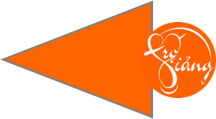 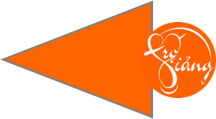 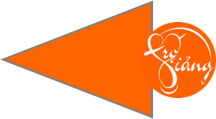 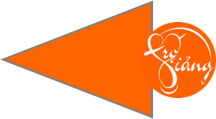 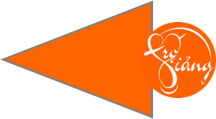 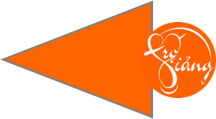 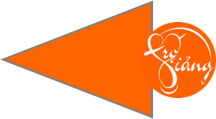 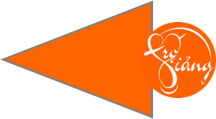 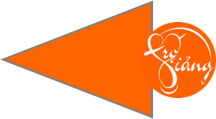 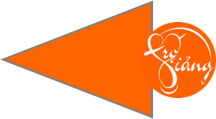 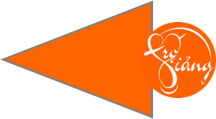 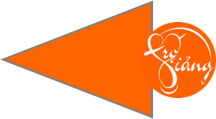 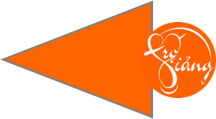 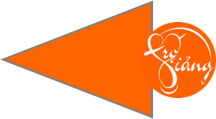 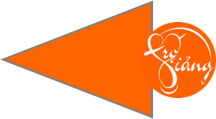 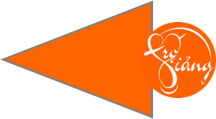 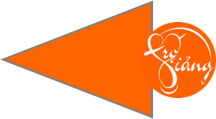 TẠ NGỌC
HƯNG
THĂNG
N BẢO NGỌC
THU HƯƠNG
NGỌC ANH
HẢI NAM
MINH HIỀN
TÙNG LÂM
NHẬT NAM
BẢO AN
TÙNG
THẢO AN
GIA PHÚC
THANH PHƯƠNG
MINH PHÚC
HÀ PHƯƠNG
MINH
KHÁNH NGỌC
MINH NGỌC
1. Nói tên các con vật ẩn trong tranh
Khỉ
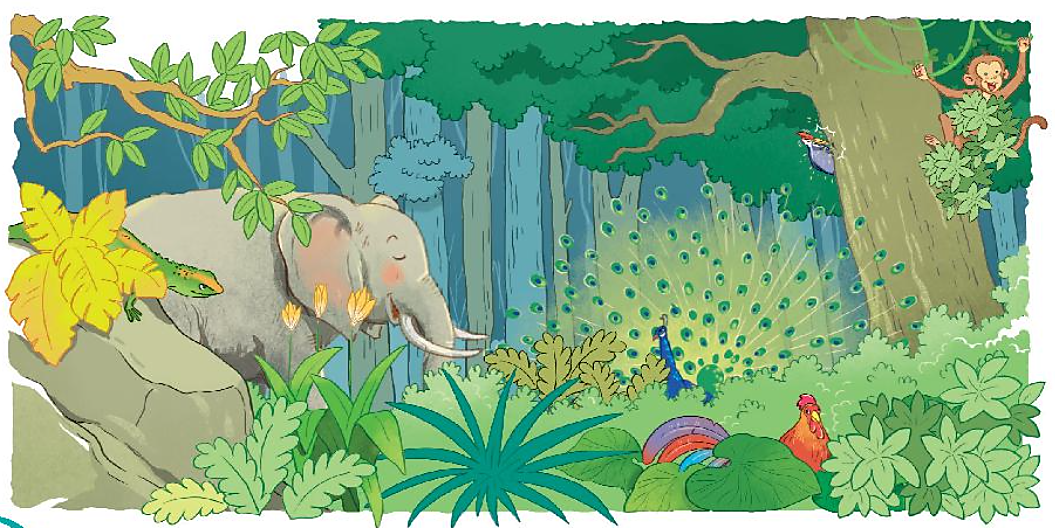 Chim gõ kiến
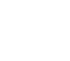 voi
kì nhông
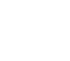 Chim công
Gà rừng
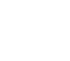 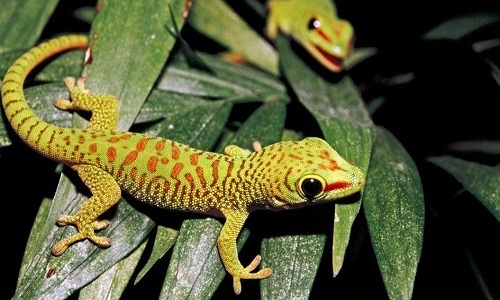 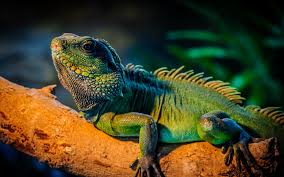 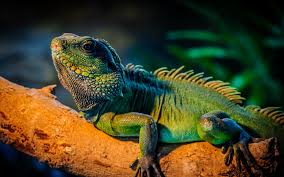 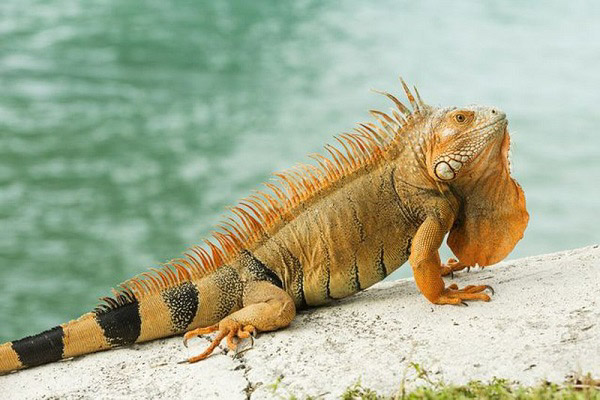 Kỳ nhông
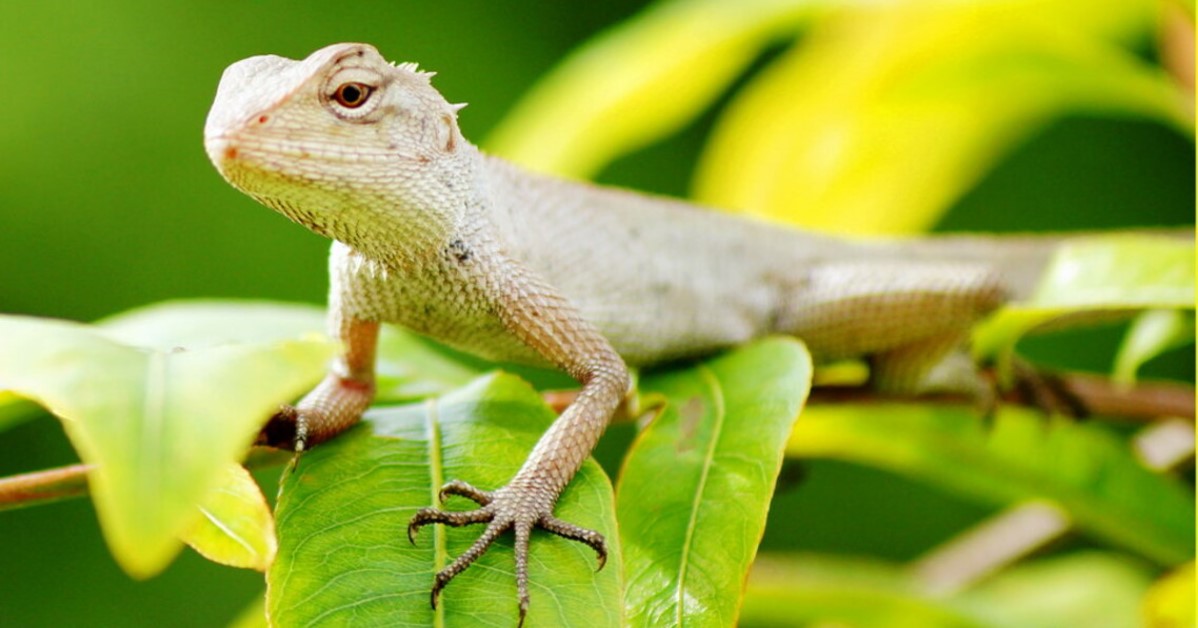 [Speaker Notes: Kỳ nhông: loài động vật lưỡng cư, da ẩm, dễ thấm nước. Sống trong MT mát mẻ, ẩm ướt. Và nó có thể sống dưới nước.]
Chim gõ kiến
[Speaker Notes: Chim gõ kiến là loài chim đầu có vệt màu cam hoặc đỏ ​​,có mỏ cứng mà chúng dùng để khoan và gõ vào cây, và chiếc lưỡi dài dính để lấy thức ăn (côn trùng và ấu trùng)]
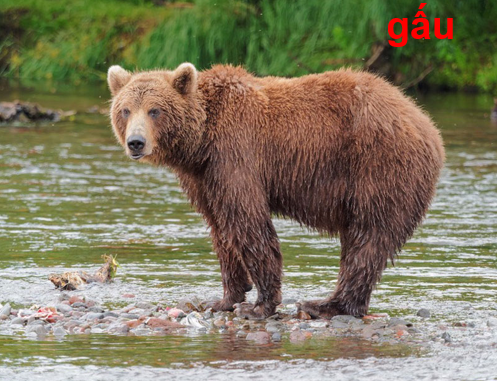 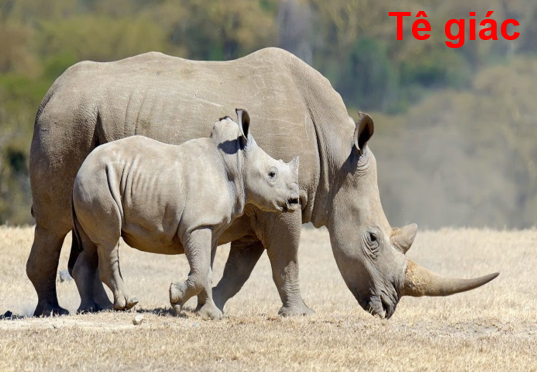 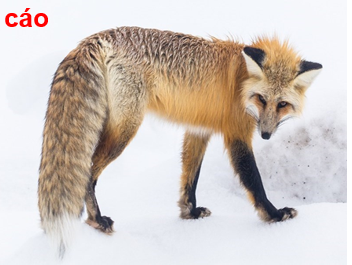 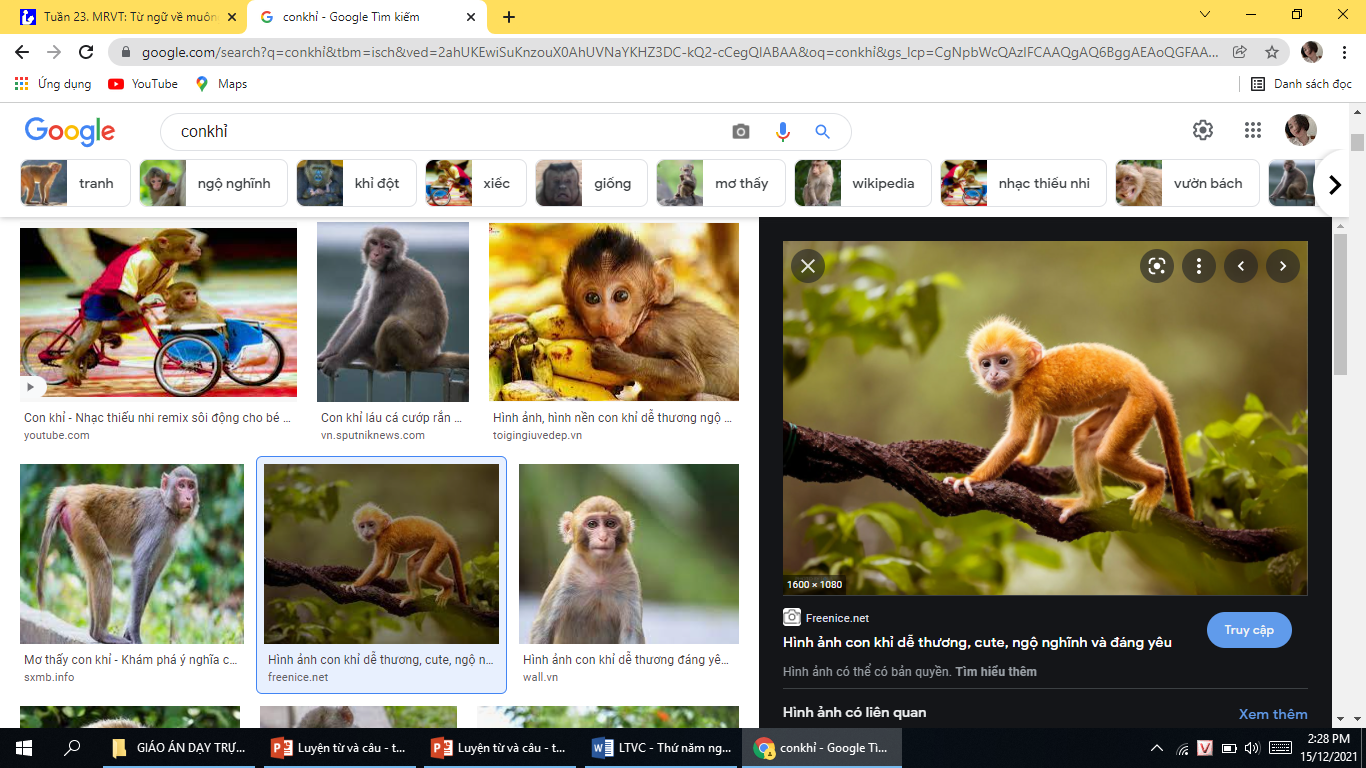 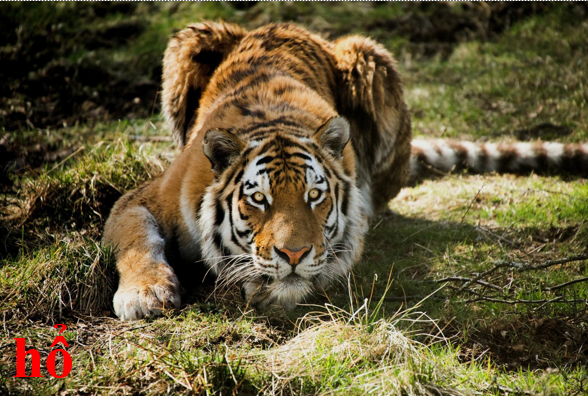 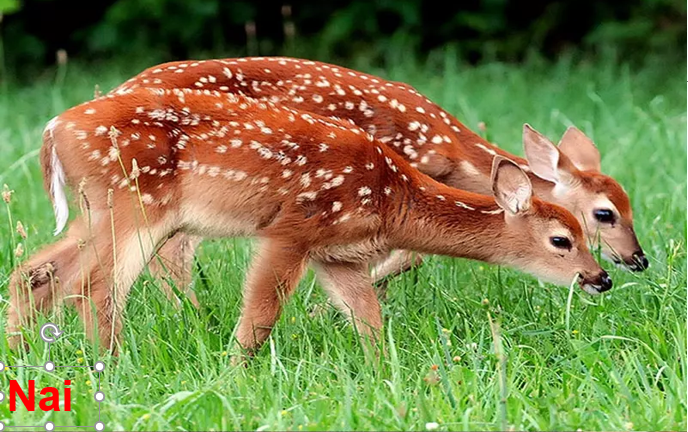 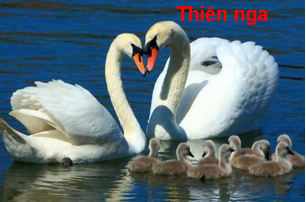 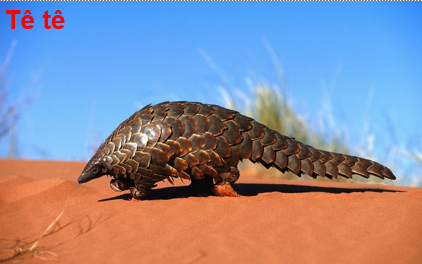 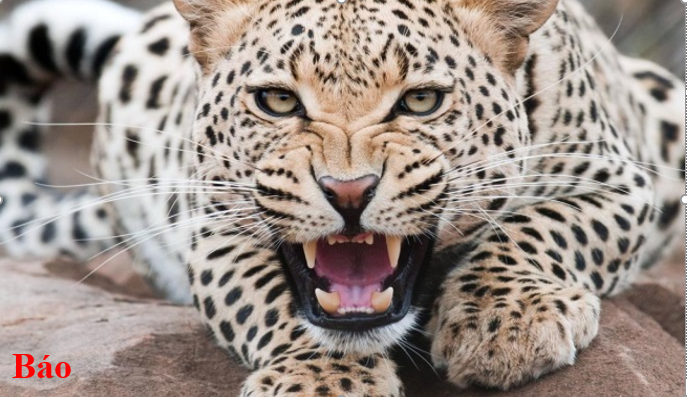 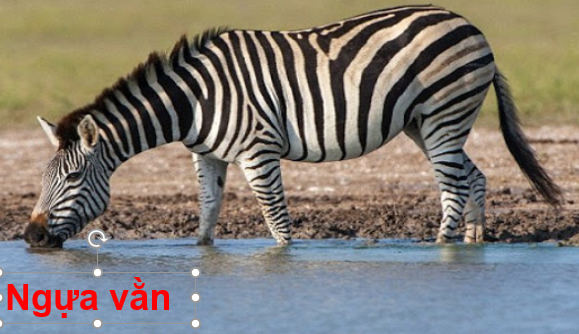 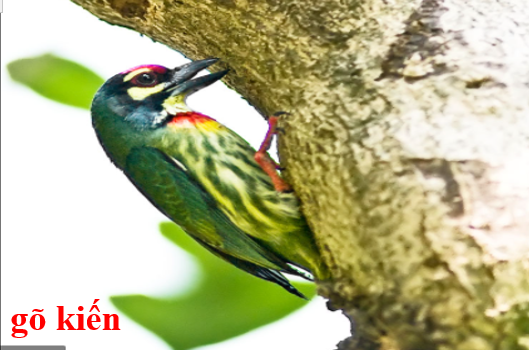 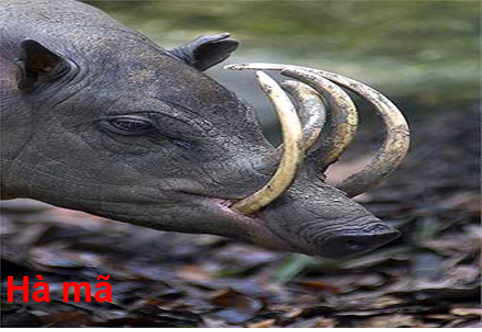 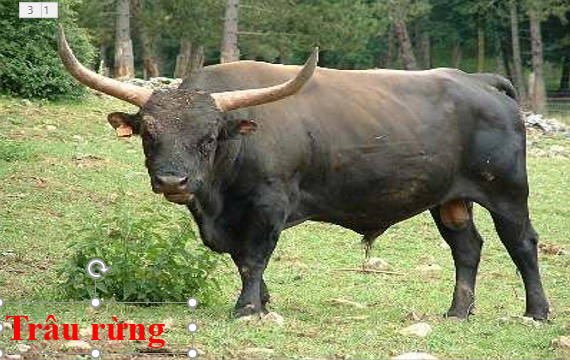 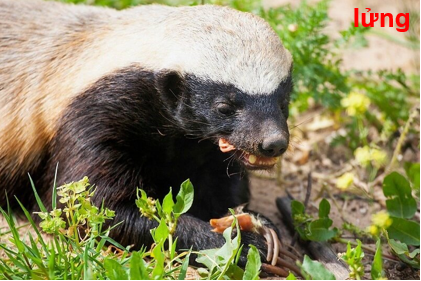 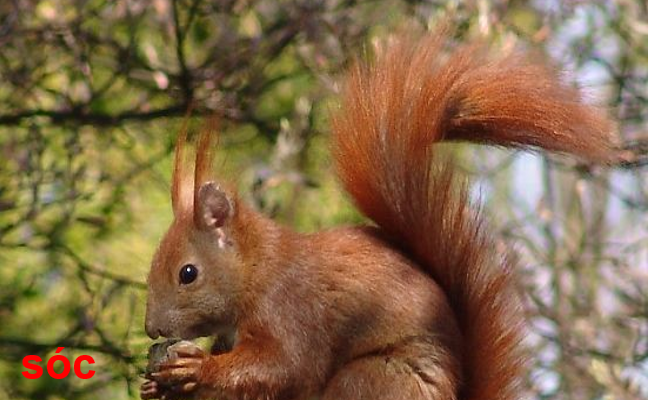 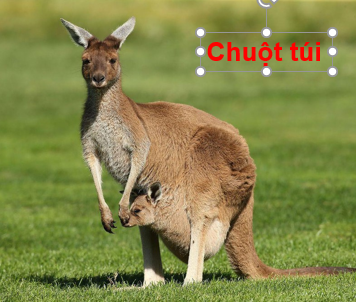 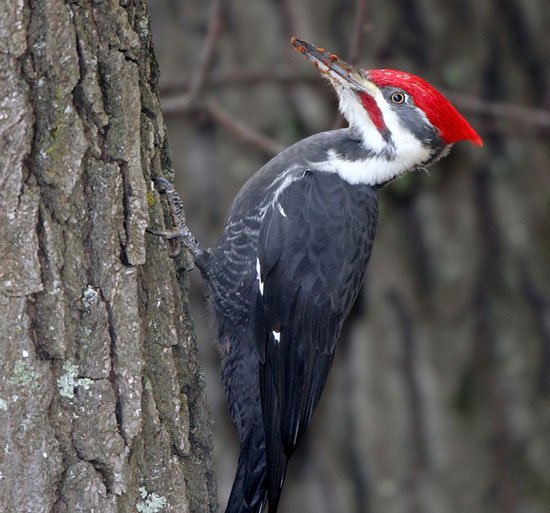 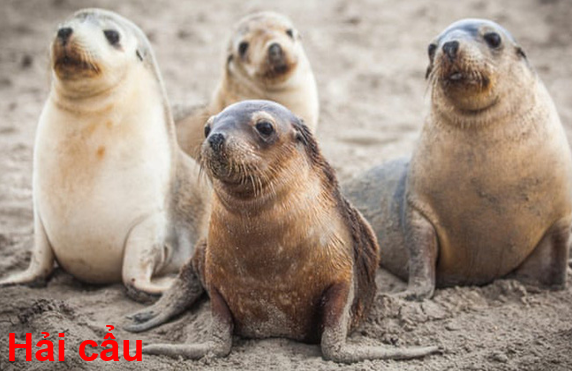 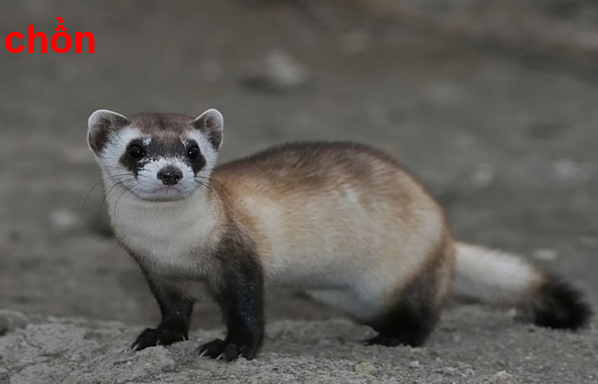 2. Tìm từ ngữ chỉ hoat động của các con vật sống trong rừng. Đặt câu với từ ngữ vừa tìm được.
M: leo - Khỉ đang leo cây.
3. Chọn dấu chấm, dấu chấm hỏi hoặc dấu chấm than 
thay cho ô vuông
Con gì có cái vòi rất dài ?
 Con mèo đang trèo cây cau .
 Con gì phi nhanh như gió ?
 Ôi con công đẹp quá !